Minor Scales
Chromatic Scale
Circle of Fourths
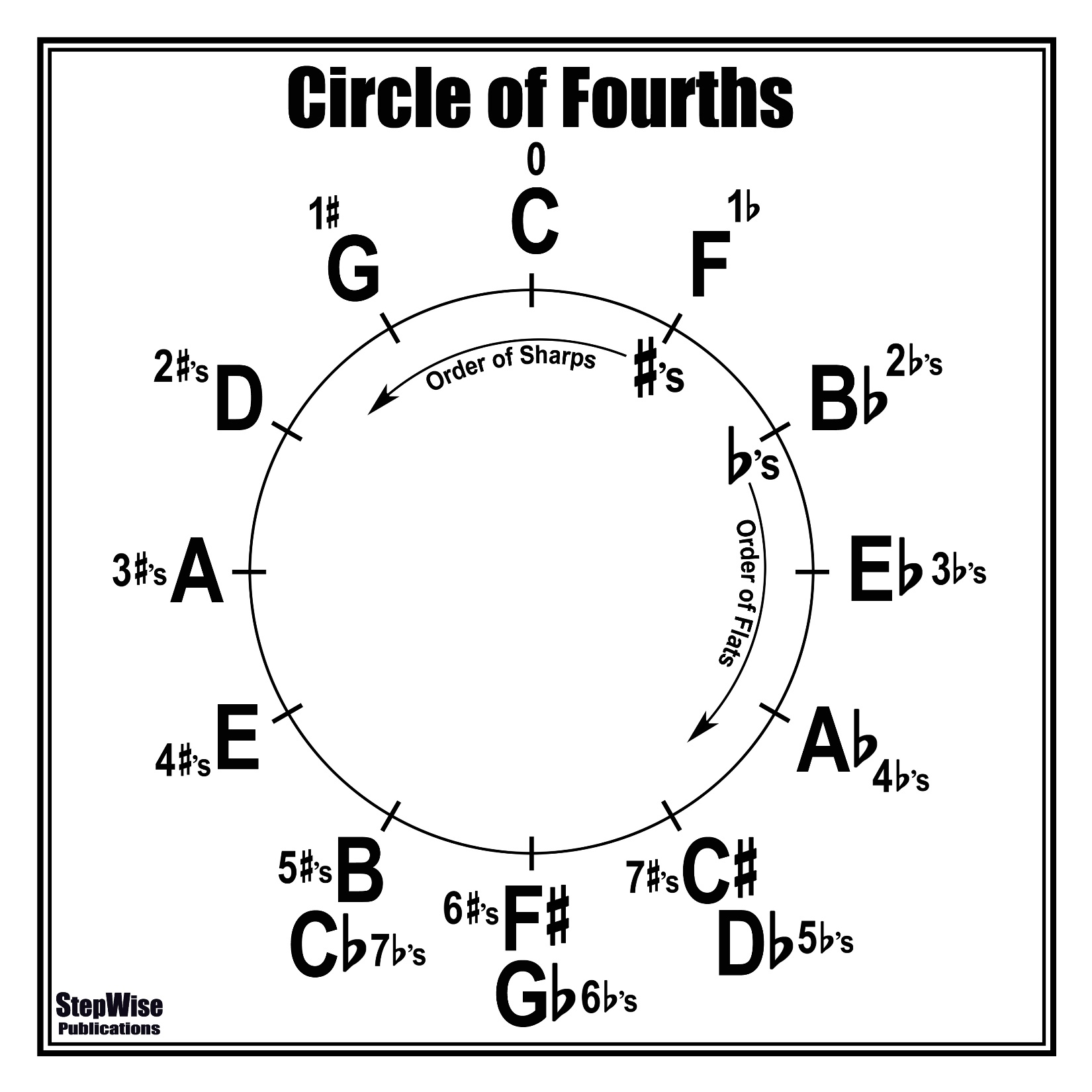 Concert F Minor - Natural (Related to A-Flat Major)
Concert F Minor – Harmonic(Related to A-Flat Major)
Concert B-Flat/A-Sharp Minor – Natural (related to D-flat/C-Sharp Major)
Concert B-Flat/A-Sharp Minor – Harmonic (related to D-flat/C-Sharp Major)
Concert E-Flat/D-Sharp Minor – Natural (Related to G-flat/f-Sharp Minor)
Concert E-Flat/D-Sharp Minor – Harmonic (Related to G-flat/f-Sharp Minor)
Concert A-Flat/G-Sharp Minor - Natural(Related to C-Flat/B Major)
Concert A-Flat/G-Sharp Minor - Harmonic(Related to C-Flat/B Major)
Concert C-Sharp Minor – Natural(Related to E Major)
Concert C-Sharp Minor – Harmonic(Related to E Major)
Concert F-Sharp Minor – Natural(Related to A Major)
Concert F-Sharp Minor – harmonic(Related to A Major)
Concert B Minor – Natural(Related to D Major)
Concert B Minor – HArmonic(Related to D Major)
Concert E Minor – Natural(Related to G Major)
Concert E Minor – Harmonic(Related to G Major)
Concert A Minor – Natural(Related to C Major)
Concert A Minor – Harmonic(Related to C Major)
Concert D Minor – Natural(Related to F Major)
Concert D Minor – Harmonic(Related to F Major)
Concert G Minor – Natural(Related to B-Flat Major)
Concert G Minor – Harmonic(Related to B-Flat Major)
Concert C Minor – Natural(Related to E-Flat Major)
Concert C Minor – Harmonic(Related to E-Flat Major)